Herhaling voorlichting, advies en instructie (VVT)
Februari 2021, 2VVZG3B
Leerdoelen
Hoofddoel: Je kunt de zorgvrager en diens naasten voorlichting, advies en instructie geven. 
Subdoelen: 
Je onderscheid verschillende preventieniveaus en je weet op welke doelgroep deze niveaus zich richten. 
Je kunt bij  het geven van voorlichting en advies aansluiten bij het niveau en de behoefte  van de zorgvrager. 
Je kunt door het geven van voorlichting en advies zorgvragers stimuleren tot gedrag dat hun zelfredzaamheid, eigen kracht en gezondheid ten goede komt.
Wat is preventie?
Maatregelen om gezondheidsproblemen te voorkomen of om te voorkomen dat gezondheidsproblemen erger worden.

Soms ongemerkt, wie kan daar voorbeelden van bedenken?

Gezond eten, 
jezelf en je huis schoonhouden, 
rookmelder etc.
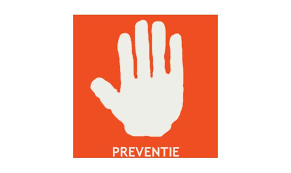 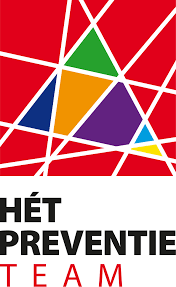 Preventie naar ziektefase:
Primaire preventie
Voorkomen
Secundaire preventie
Opsporen en behandelen
Tertiaire preventie
Beperken gevolgen ziekte

Bedenk van elke vorm van preventie een voorbeeld
Verzorgende en selectieve preventie
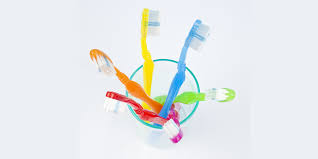 Afgestemde voorlichting, bijv. over hoe mondhygiëne
Maatregelen veiligheid en hygiëne
Stimuleren voldoende lichaamsbeweging
Verzorgende en geïndiceerde preventie
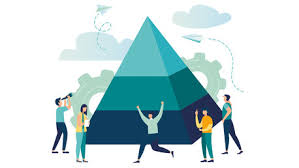 Herkennen van bepaalde observaties als alarmsignaal
Bijv. uitleg over houding als je beginnende decubitus signaleert
Of iemand met slaapstoornissen stimuleren overdag wakker te blijven
Verzorgende en zorggerelateerde preventie
Voorkomen dat bestaande aandoening leidt tot complicaties, beperkingen, lagere kwaliteit van leven of sterfte
Vaak door artsen
Maar: verzorging decubituswonden en iemand stimuleren te blijven oefenen ondanks pijn zijn wel taken verzorgende
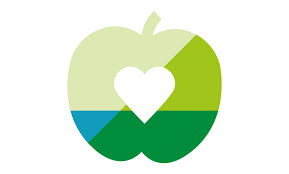 Planmatige aanpak
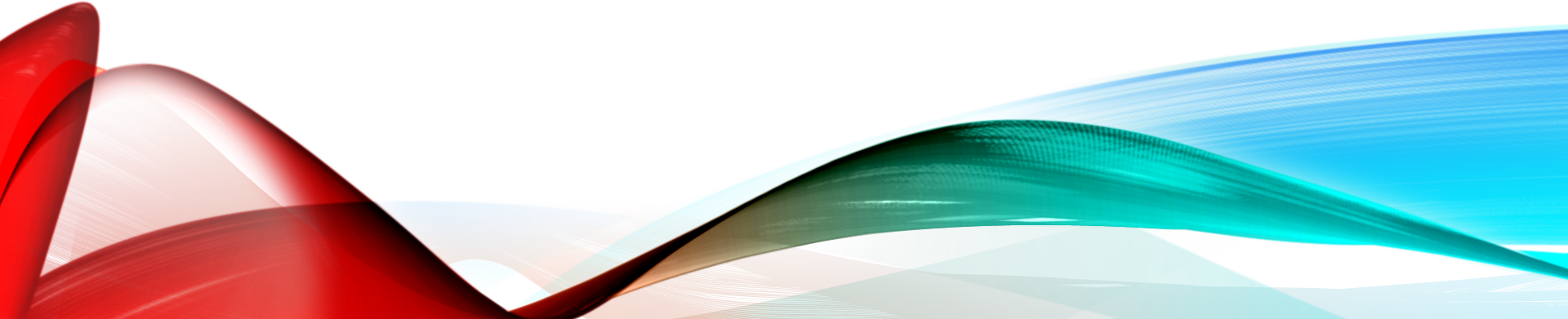 Methodisch
Stappenplan
Vaak onderdeel zorgplan
stappenplan
Stap 1: probleemanalyse
Stap 2: gedragsfactoren bepalen (kennis en ervaring, emoties, sociale normen, persoonlijke omstandigheden)
stap 3: doelen stellen (kennis, houding, gedrag)
Stap 4: uitvoering
Stap 5: evaluatie
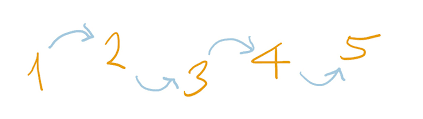 Zelfmanagement:
Vermogen van mensen om aandoening zo goed mogelijk in te passen in hun leven. Ze kunnen bijvoorbeeld omgaan met symptomen en behandeling. Maar ook met leefstijlveranderingen die nodig zijn.
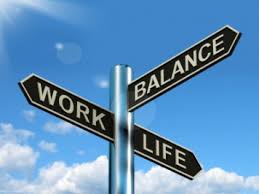 Zelfmanagement betekent dat zorgvrager:
Zelf in actie komt
Zelf oplossingen zoekt of laat zoeken
Hulp zoekt, bij bijvoorbeeld familie en vrienden
Samenwerkt met hulpverleners
Zelf beslissingen neemt
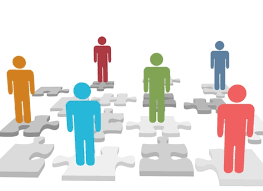 Zelfmanagement:
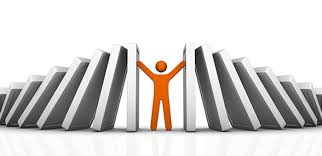 Zorgvrager kan en wil actiever betrokken worden bij manier waarop hij zorg ontvangt
Nodig: nieuwe informatie en vaardigheden
Daardoor: weloverwogen keuzes mogelijk
Dus: geven van voorlichting en advies bevordert zelfmanagement
Waarover informatie om zelfmanagement te vergroten:
Ziekte 
Vergoedingen
Indicatie
Leefstijl
Werk
Hulpmiddelen
Aanpassingen
Veiligheid
hygiëne
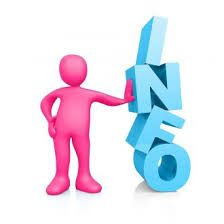 Doel instructie:
Je leert zorgvrager eigen gezondheidsproblemen op te lossen of beïnvloeden
Zorgvrager leren het zelf te doen
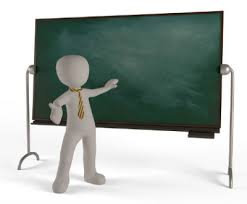 Instructie over:
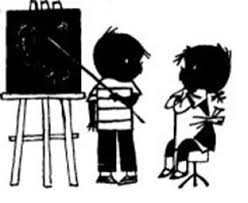 Leef- en gedragspatronen
Hulpmiddelen
ADL-vaardigheden
Verpleegtechnische vaardigheden
Instructie geven, methodisch werken:
Samen bepalen wat zorgvrager wil leren en wat einddoel is
Bespreek welke stappen nodig zijn
Vergroot inzicht zorgvrager door stappen mondeling door te nemen en/of te laten zien in voorbeeld
Voer samen alle stappen uit
Leer zorgvrager stap voor stap
Zorgvrager voelt hele handeling uit en je evalueert samen